Знакомьтесь, моль!
Исследовательский проект учеников
Тюряпина Ильи
Смирнова Константина
4 «а» класса
ГБОУ школы №113
Приморского района
Санкт-Петербурга
Учителя: Малова Людмила Николаевна, Зарайская Светлана Викторовна
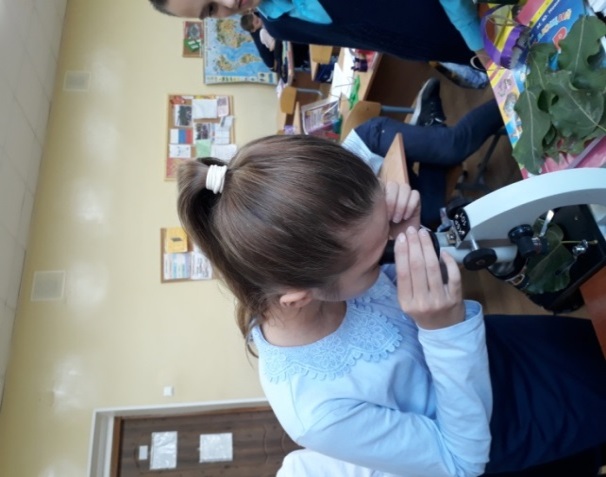 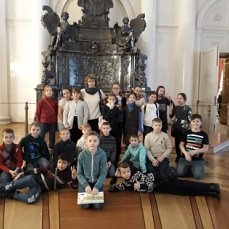 Актуальность
     Познание окружающего мира, особенности жизнедеятельности насекомых вредителей
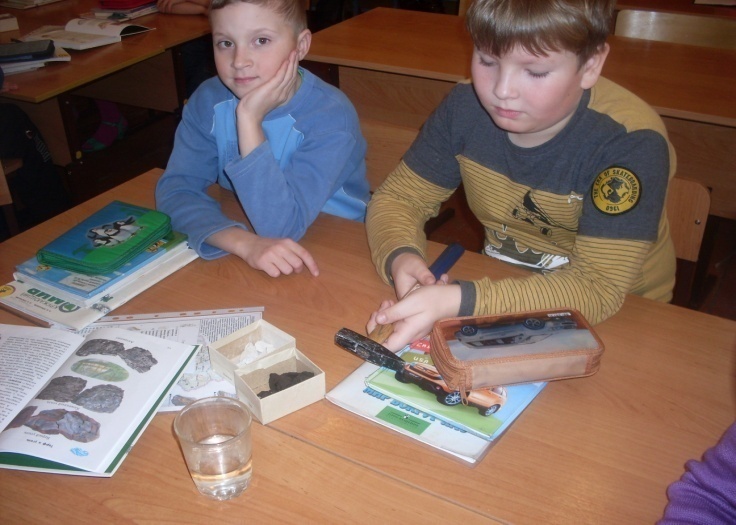 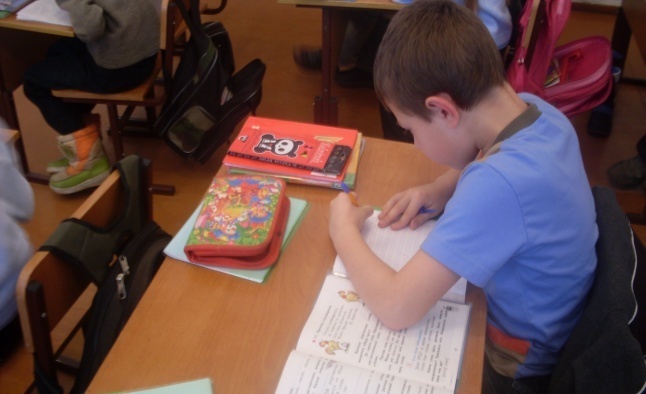 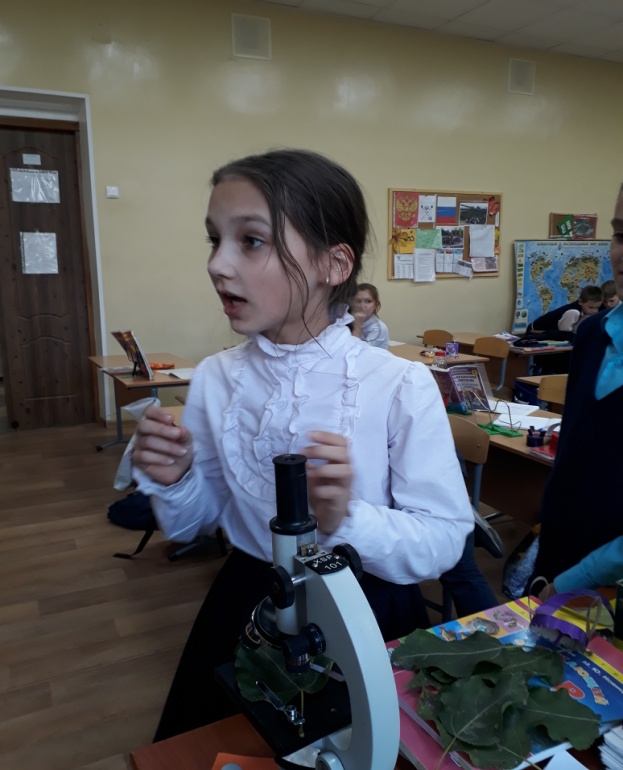 Цель
Познакомиться  с насекомыми-вредителями под общим названием – «моль», их отрицательной ролью «разрушителя» растений, домов и положительной ролью в природе и сделать мультфильм  о них.
Задачи
Изучить роль насекомых- вредителей (группа «молей») в природе и жизни человека
Найти интересные факты о моли
Составить список способов защиты от моли
Провести консультацию в музее энтомологии
Сделать мультфильм о моли
 Повысить уровень своей экологической грамотности
Методы
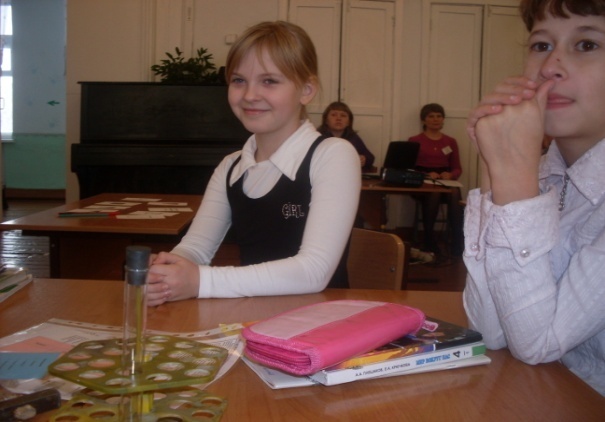 Наблюдение
Сбор природного материала
Микроскопиро-вание
Фотофиксация
Поисковый
Аналитический
Гипотеза
Насекомое – вредитель (тополиная моль, пестрянка, тополиный минёр и другие моли ), приносят только вред растениям и людям
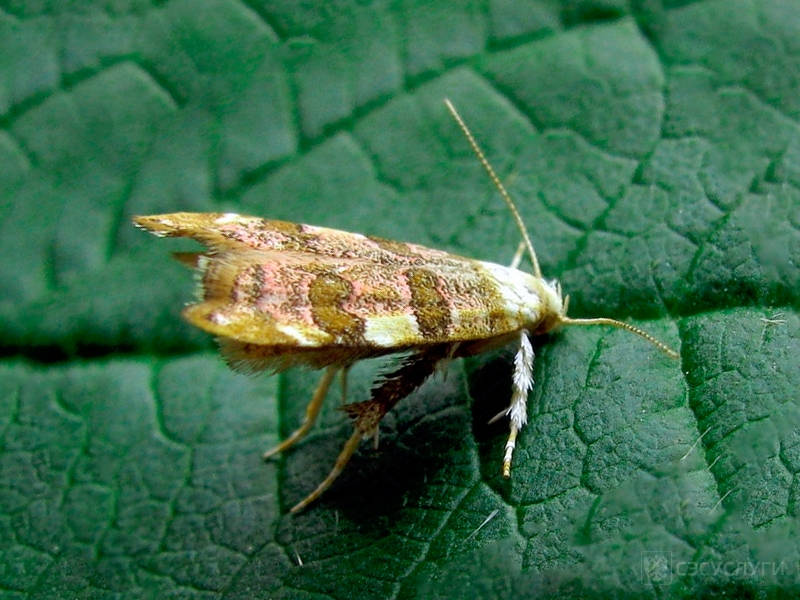 Предмет исследования
МОЛЬ!!!
Виды моли
Тополиная
Черемуховая
Картофельная
Платяная
Мебельная 
Восковая
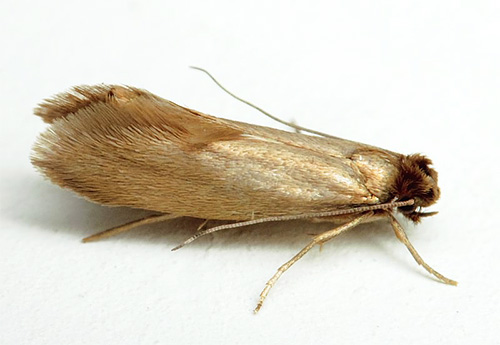 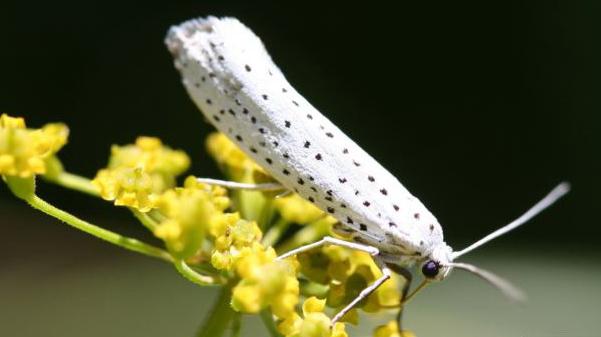 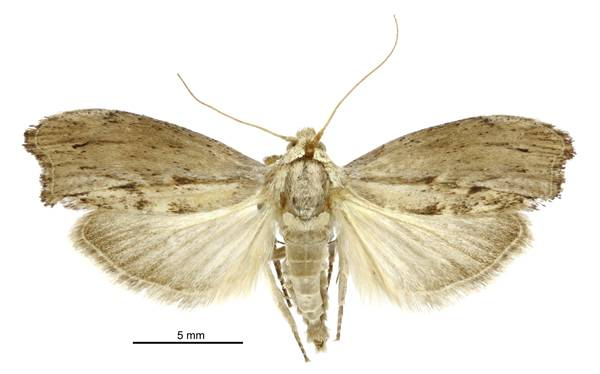 Черёмуховая моль
Созревшие гусеницы окукливаются, и создают серебристый кокон
Еды не хватает, окукливает ближайших соседей. Может опутать и велосипеды., даже забытые машины.
Открыта Карлом Линнеем в 1758 году
Бабочка 	откладывает яйца в зимующие почки, вокруг побегов образуется кокон серебристый
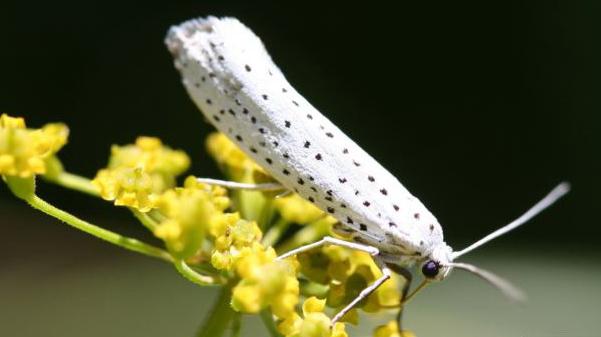 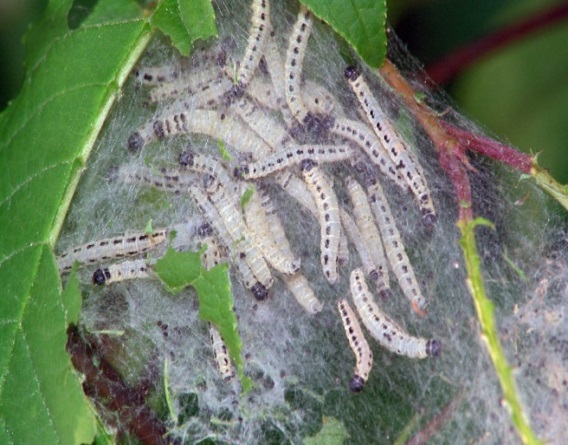 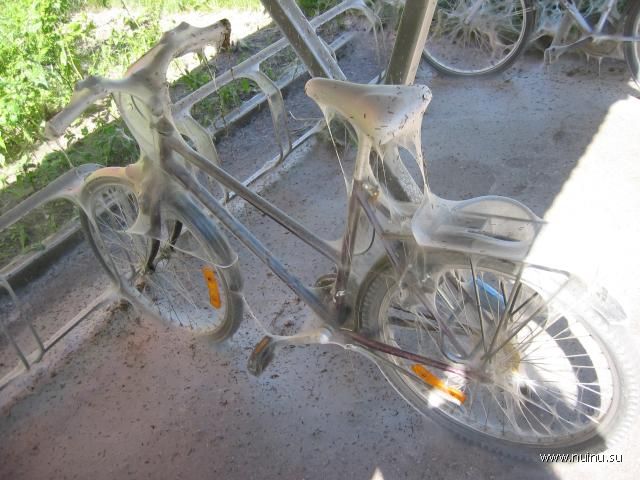 Платяная и мебельная моли
платяная моль предпочитает, в основном, изделия из хлопка
Мебельная предпочитает мех, пушнину и шерсть
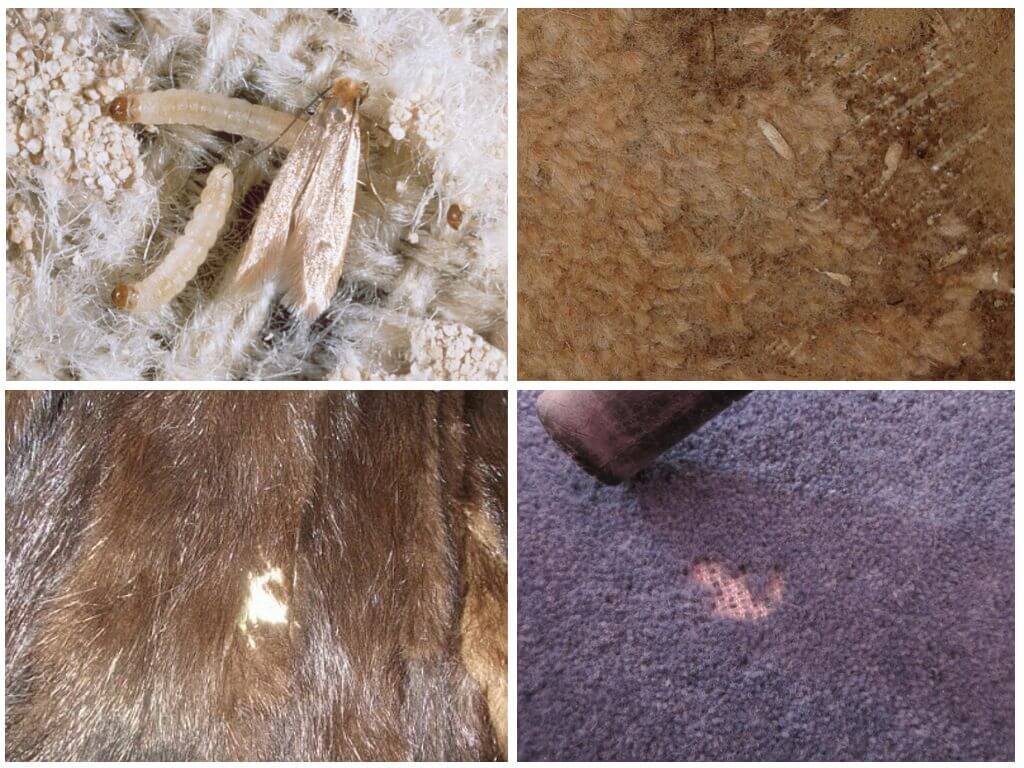 Восковая моль (огневка пчелиная)
Обитает в пчелином улье
Переваривает пчелиный воск
В личинках есть вещества, повышающие иммунитет
Из личинок делают лекарства
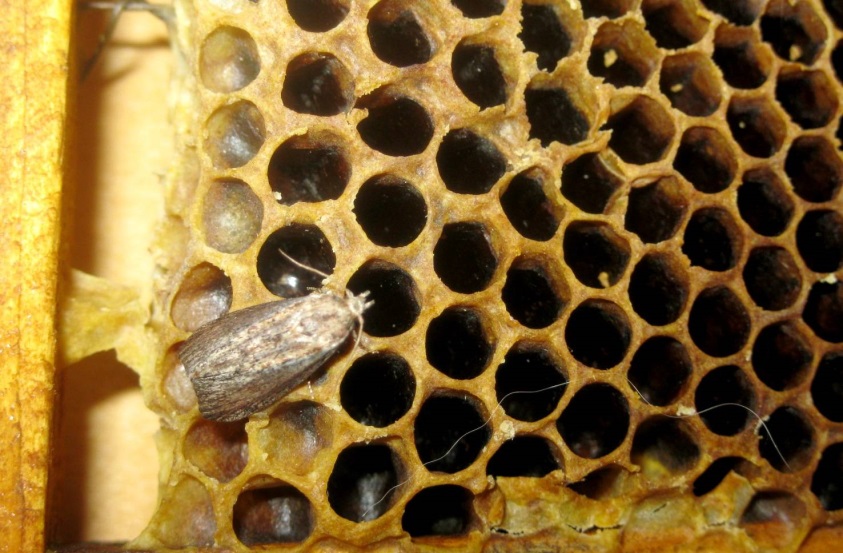 Картофельная моль
Поражает листья картофеля
Поражает клубни посевного картофеля
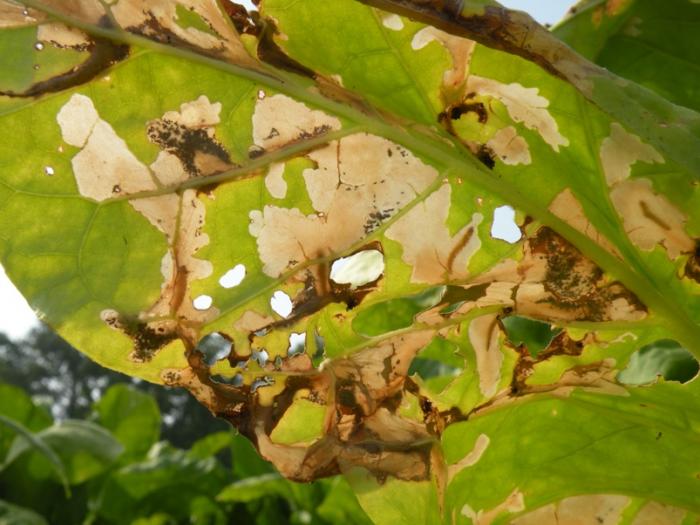 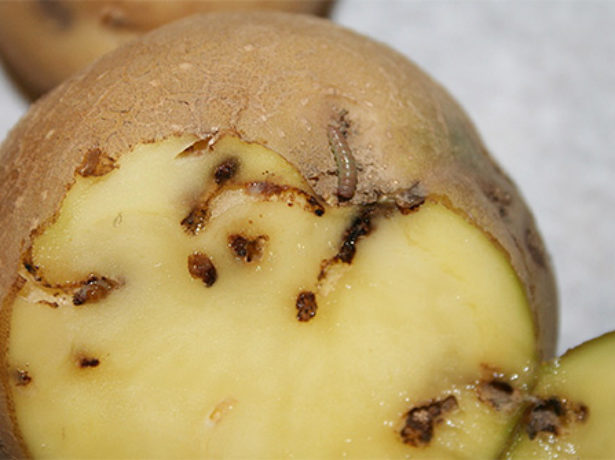 Шелкопряд-одомашненная моль
Известна с древности
Коконы из шелка
Разводят 
Получают натуральный шелк из кокона
Шелк дороже золота
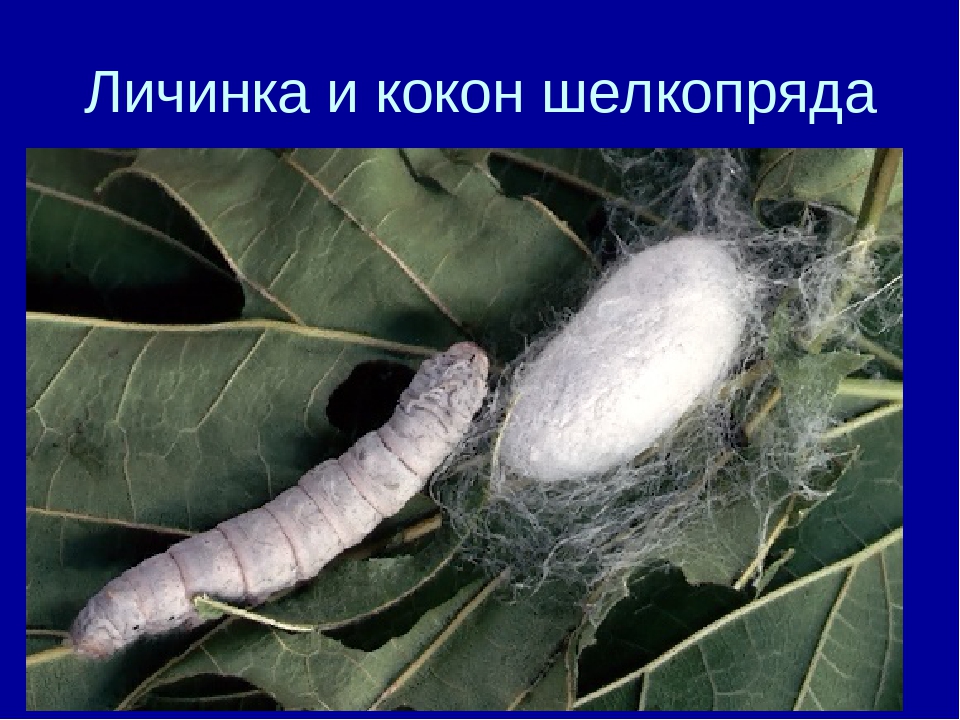 Тополиный минер
Размножается в период цветения тополиного пуха
 Поражает листовые пластины
Выедает 15мм листа. Нами были рассмотрены под микроскопом листья с тополей, пораженные насекомым
Тополиная моль(бабочка) крылатый вредитель  (живет 72 часа)
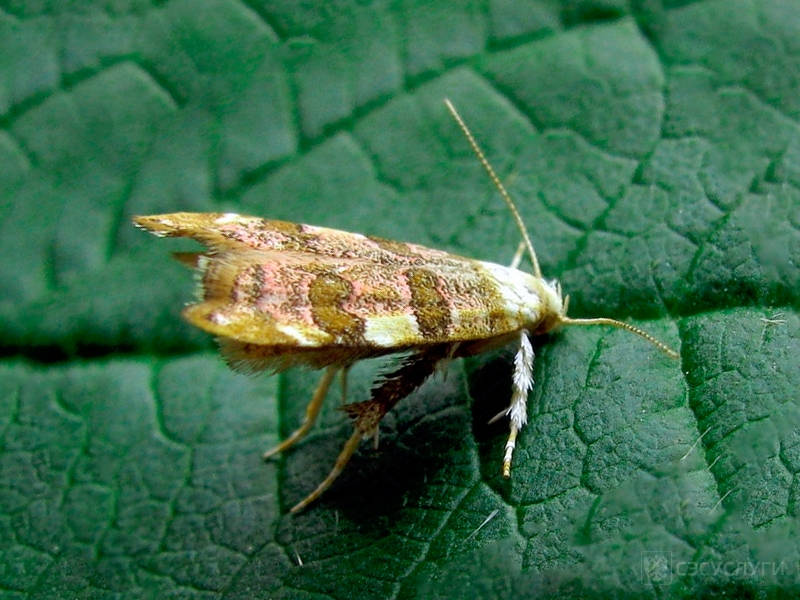 Последствия работы минера
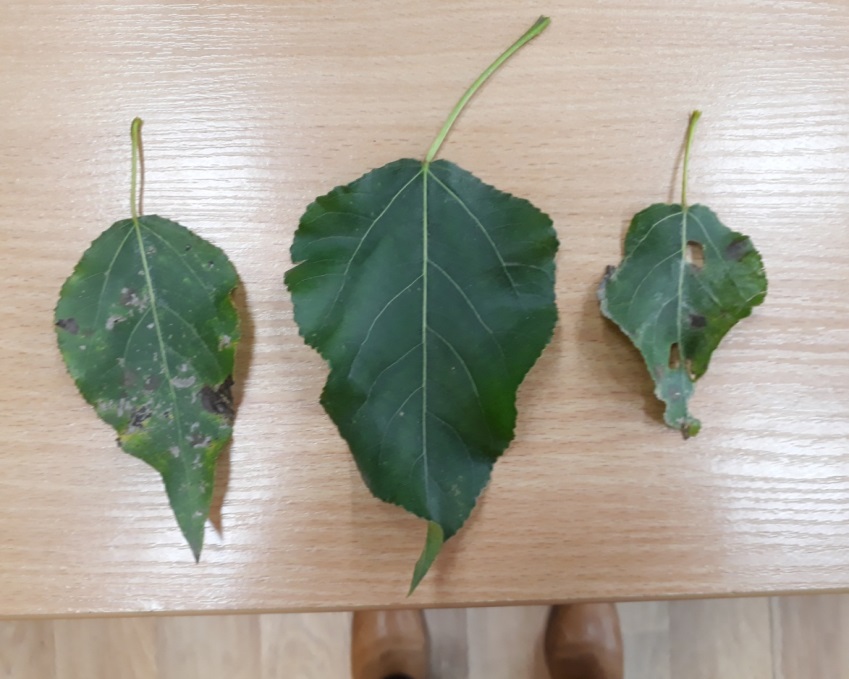 Листья с тополей, пораженные насекомым ( без и под микроскопом)
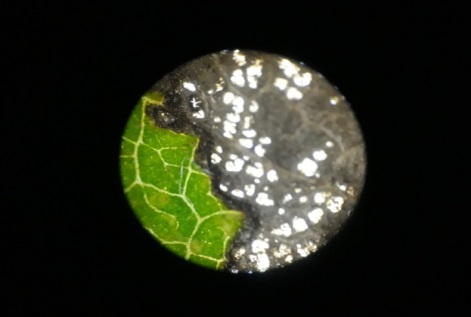 Последствия работы минера
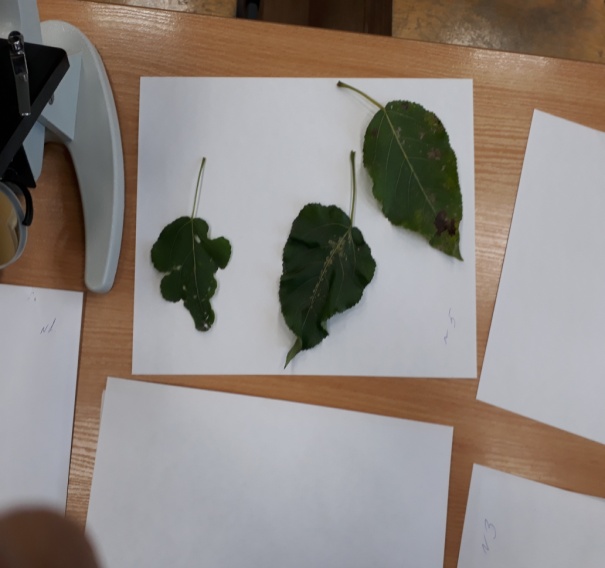 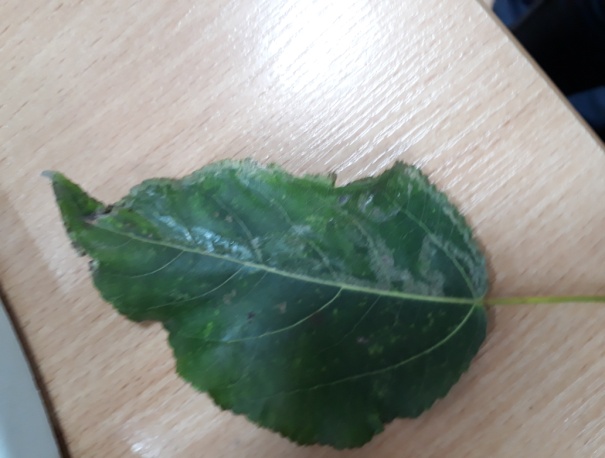 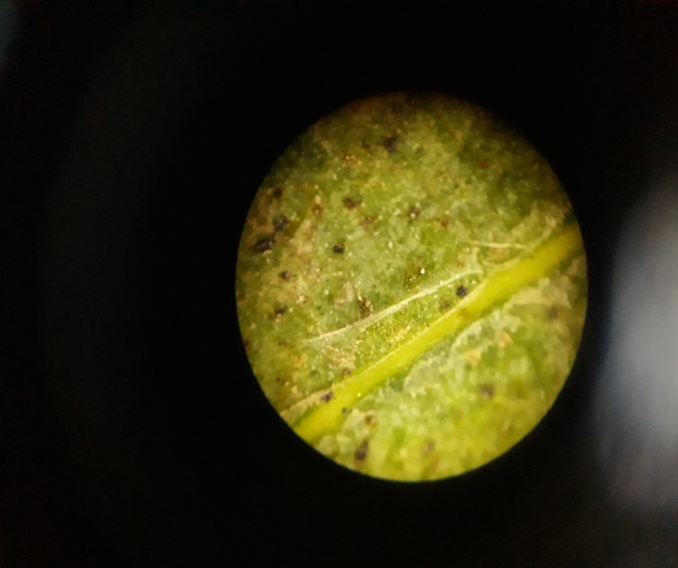 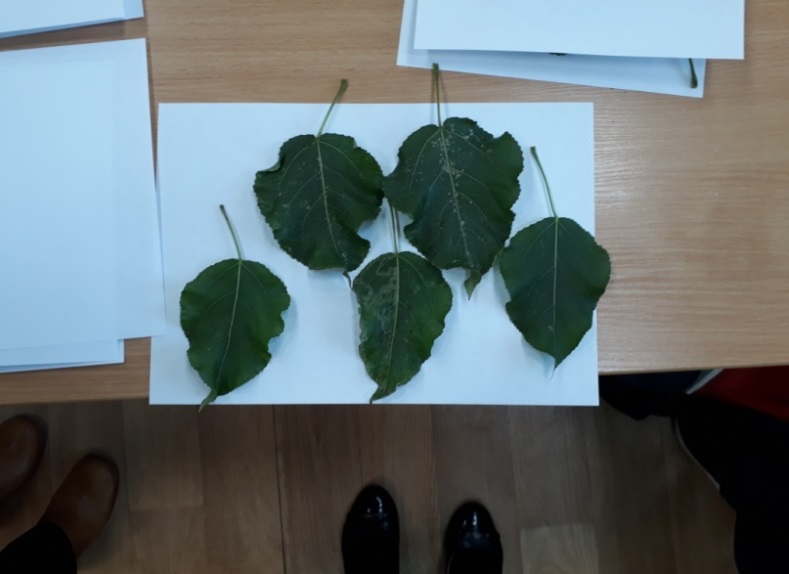 Консультация в Лесотехнической Академии
Опасность моли
Способ защиты от моли
Вред растениям
Вред электроприборам
Вред домашним заготовкам (сухофрукты)
Москитные сетки
Биологические препараты
Рассматриваем тополиный лист с пришкольного участка (поражен тополиной молью)
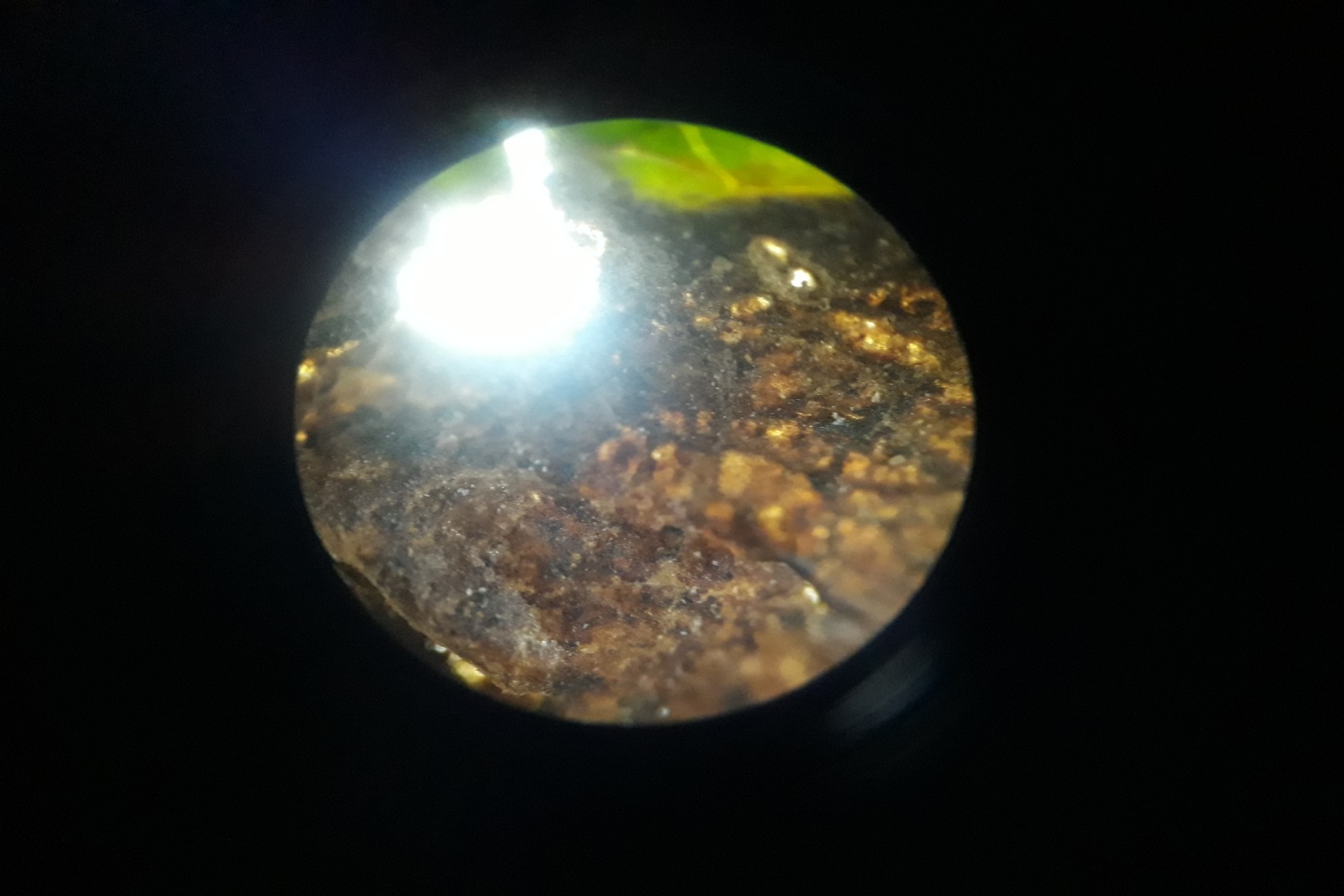 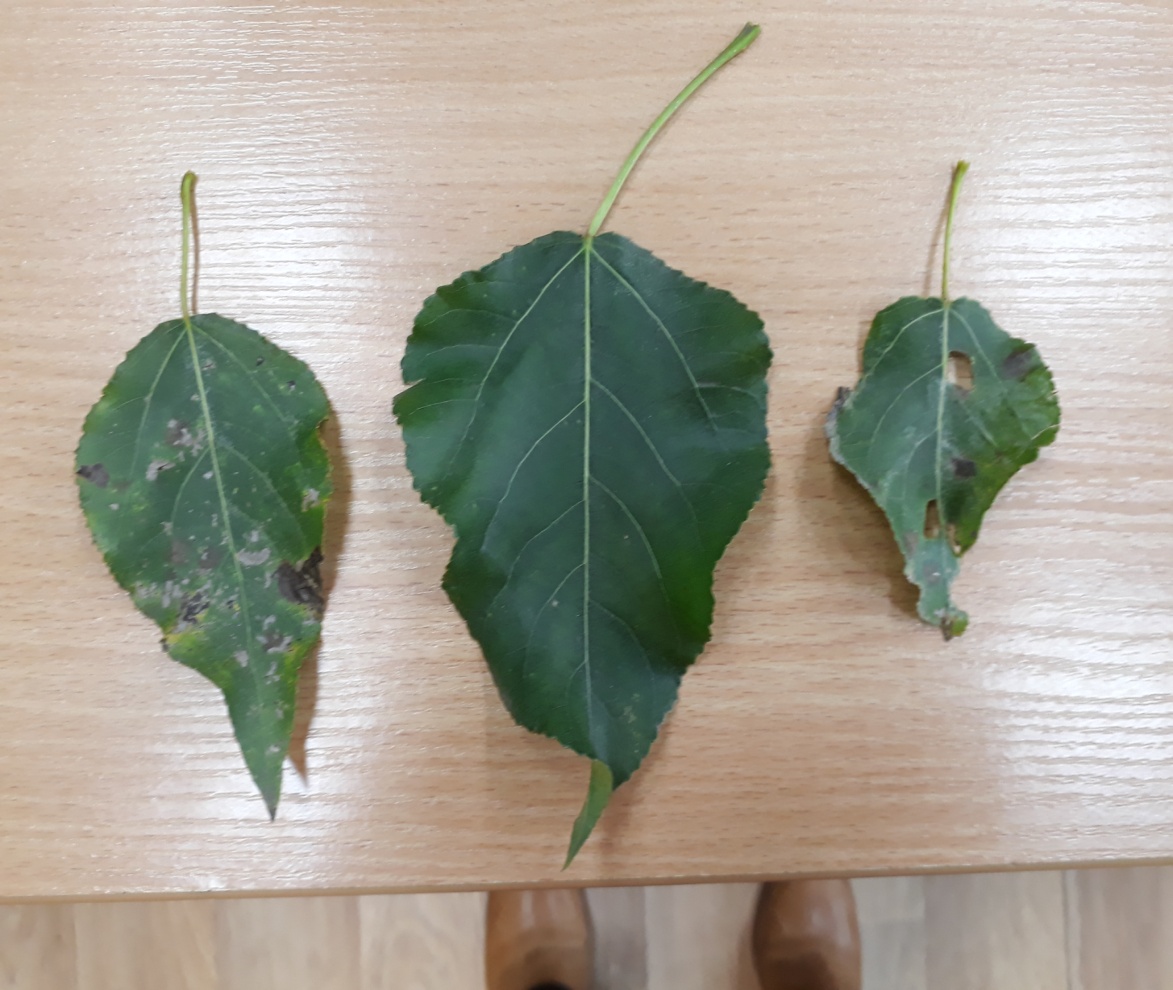 Памятник моли
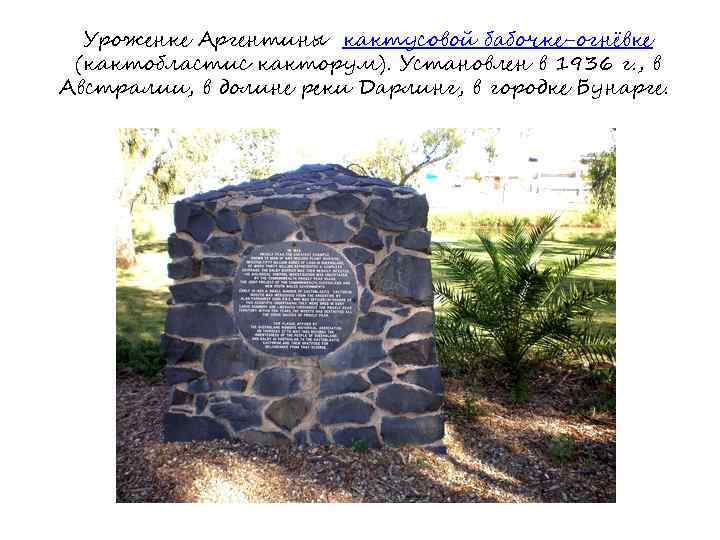 Выводы
Польза
Вред
Служит питанием для разных животных (птиц, рептилий, млекопитающих)
Опылители растений
Спасли кактусы в Австралии
Повреждают листья, клубни растений
Повреждают одежду
Повреждают зерновые
Повреждают электроприборы
Как избавиться от моли
Почистить пылесосом квартиру
Прогреть утюгом одежду
Проморозить
Вымыть шкафы мыльным раствором с  уксусом
Поставить на окна москитные сетки
Список литературы
Авдеева O.A. Листогрызущие вредители плодовых культур.
Интернет
Васильев В.П. Вредители садовых насаждений.
Энциклопедия юного энтомолога
Спасибо    за     внимание!